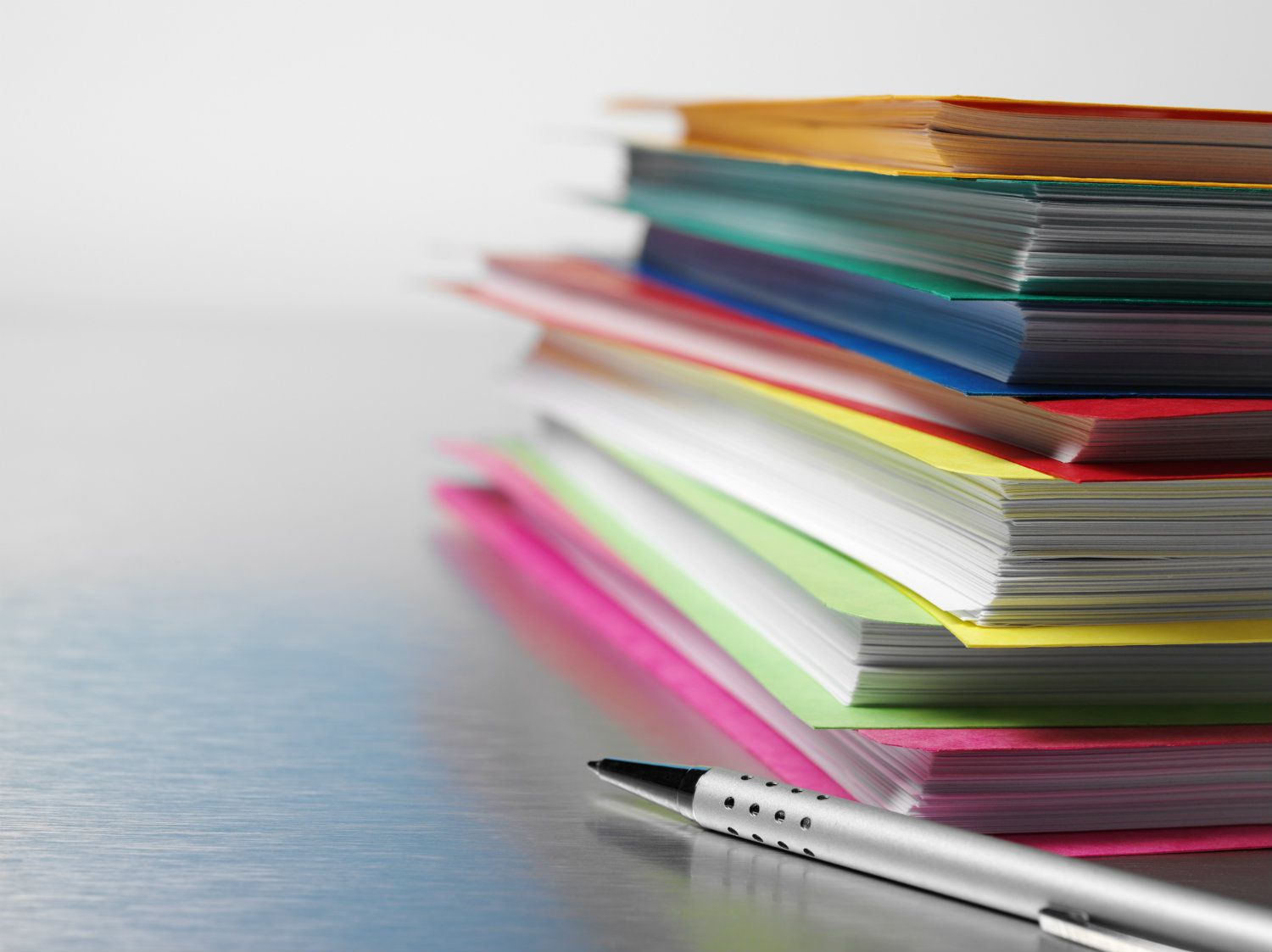 How to Write an Abstract
February 10, 2022
How to Write a Strong Abstract for Your Research
Know the Anatomy of an Abstract
Hook
Significance
Background Information
Research
Call to Action
What is a conference abstract?
The purpose of an abstract is to summarize the main points of your paper that you will present. 
You need to convince conference organizers that you have something important and valuable to add to the conference. 
Therefore, be focused and clear in explaining your topic and the main points of research that you will share with the audience.
Hook: win your audience’s attention
Display an attention grabbing statement that will leave the audience interested in knowing more

Example:  Freshwater ecosystems are highly threatened by human activities, and recent conservation assessments suggest that a third to half of aquatic species, including freshwater crabs, may be threatened with extinction.
Significance: make it matter
Validate your statement in the hook
Example: Freshwater crabs play an important role in the food chain and nutrient cycling in freshwater ecosystems because these crustaceans represent a high percentage of the biomass in these systems.
Background: give your audience any other details they need
Here’s the meat of the set-up for your findings
Example:  Freshwater crabs are found in topical and subtropical regions and are assigned to five families, two of which (P and T) are the subject of this study. Colombia is ranked sixth in the world for the size of its freshwater ecosystems, and its freshwater crabs are ranked second in the world for their diversity. The 2008 IUCN global conservation assessment listed 101 species of freshwater crabs in Colombia of which 13.9% were classified as threatened, and 406.% were Data Deficient.
Research: share what you’ve found or hope to find
This is the direction your topic is heading in
Example: Here we report on the results of a countrywide reassessment of the freshwater crabs of Colombia carried out in 2015. The study found 25% of species of Colombia’s freshwater crabs to be in one of the threatened categories, and that 7.7% were Data Deficient. The major threats to freshwater crabs in Colombia are deforestation and water pollution from agriculture, mining and urban development. Species of the P family are more affected by these threats, due to their distribution at higher altitudes where the impacts of urbanization are most felt.
Call to Action
Tell your audience what they should do now that they know your topic
Example: This study illustrates the need for the development of new conservation strategies and for more field studies on the freshwater crabs of Colombia.
Types of Submissions
Academic Research Papers 
Posters/Work in Progress 
Case Studies 
Workshops/Round Table Discussions 
Demonstration/Exhibition 
Non-academic
Title - Grab people’s attention and state your topic clearly. The title gives organizers an idea of how your paper fits the focus of the conference.
Problem - State and be specific problem that you are trying to solve.
Purpose - Illustrate the purpose of your work. This will help the conference organizer determine whether or not to include your paper in a conference session.
Methods - What approach did you take towards solving the problem? What was the extent of your research? You can include how you organized this study and the research that you used.
Key Components
when writing an abstract
Do your homework, know your audience, tailor your work
Ask your mentors for the best place to submit your work 
Ask for last year’s conference program - learn from others 
Get rid of the filler and jargon
Check your references
Don’t use too many references 
Always submit early
Read the abstract submission guidelines 
Do not go over the word limit
Spell check - have someone read it with fresh eyes 
Be careful when thinking of a title - it will stay with you 
Submit abstract to conferences often
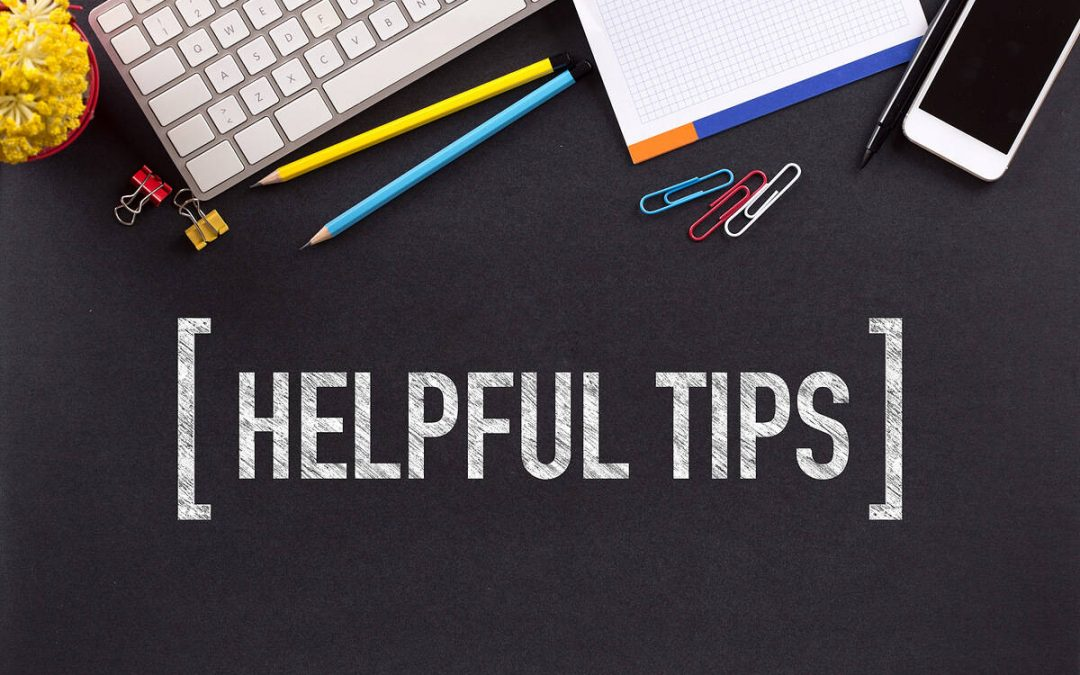 Celebration of Student Scholarship - Abstract Guidelines
All abstracts must be submitted online through the link on the Celebration of Student Scholarship homepage. The Celebration of Student Scholarship is open to all members of the NMU and Marquette communities. As such, your project should be presented in a way that is understandable to a general audience. 
Abstracts should:
Clearly state the central research question and/or purpose of the project. Abstracts for creative work or visual art should be written as a brief artist statement that addresses abstract guidelines listed below.  
Provide a brief description of the methodology and/or creative process. 
Provide brief, relevant scholarly or research context that demonstrate its attempt to make a unique contribution to the field. State conclusions or expected results and the context in which they will be discussed.
Include text only (no images or graphics). 
Be well-written and well-organized. 
Other formatting guidelines:
References are allowed within abstracts, but not required.
The form will not process all formatting and special characters (e.g., scientific symbols). Use plain text format for your abstract. (Paste your abstract into notepad to remove formatting then copy and paste from there into the submission form.)
Abstract word limit is 300 words.
Have the following information available when submitting your abstract:
Name and e-mail address for each faculty mentor and co-author as well as academic major for each co-author.
Presentation type: 10 minute talk/performance, poster presentation, essay or creative work, or artwork.
Field of study.
One abstract per primary author is permitted. There is no limit on the number of abstracts submitted per co-author.
Note: The title and author(s) of your abstract will appear EXACTLY as they are entered in the abstract submission form. Please double check punctuation and spelling before submitting.
Contact your mentor or NMU Writing Center for help to write an effective abstract.
Questions?